محاضرة الثالثة التعامل مع ذوي الاحتياجات الخاصة
معدة من قبل الدكتورة
افتخار مطر باقر
كلية المستقبل/ قسم التربية البدنية وعلوم الرياضة المرحلة الرابعة
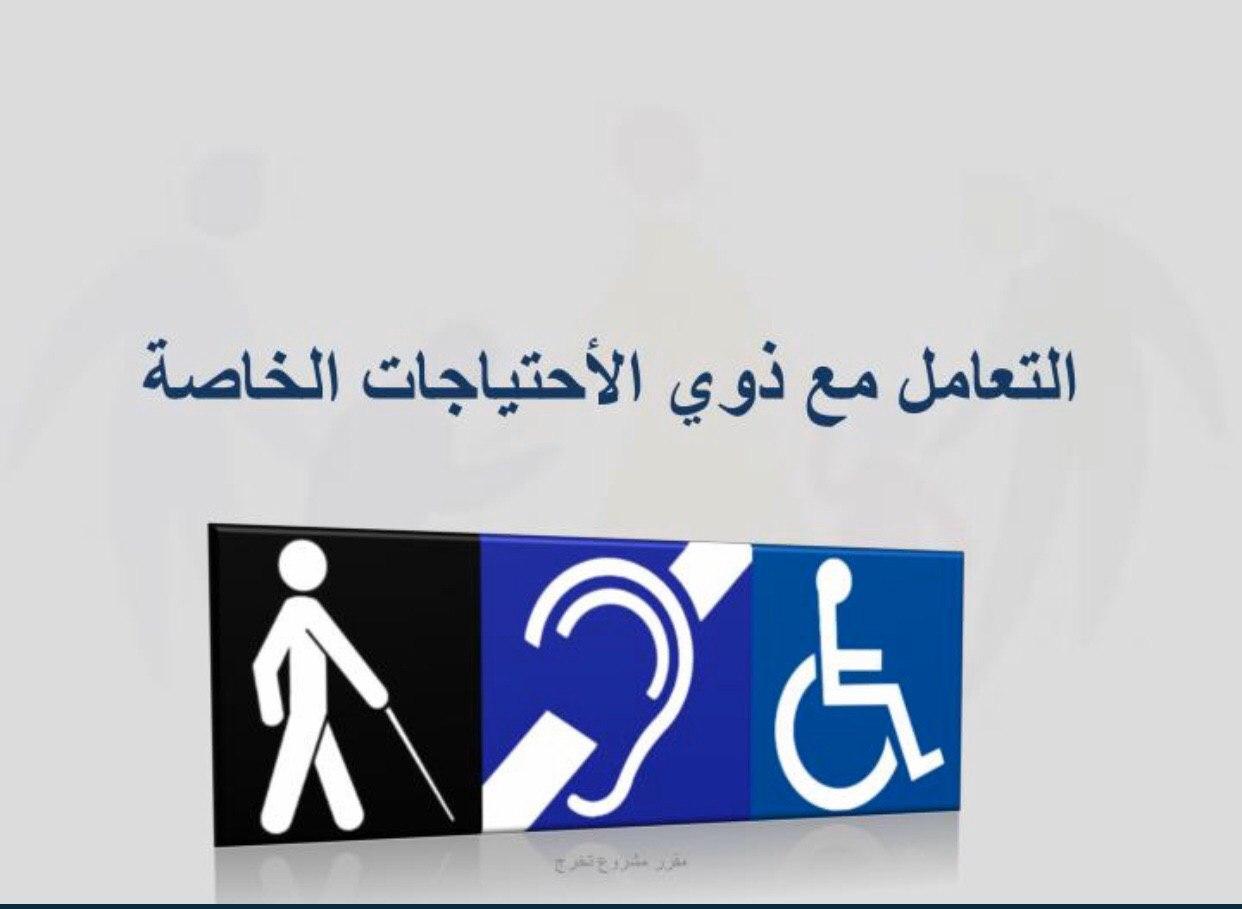 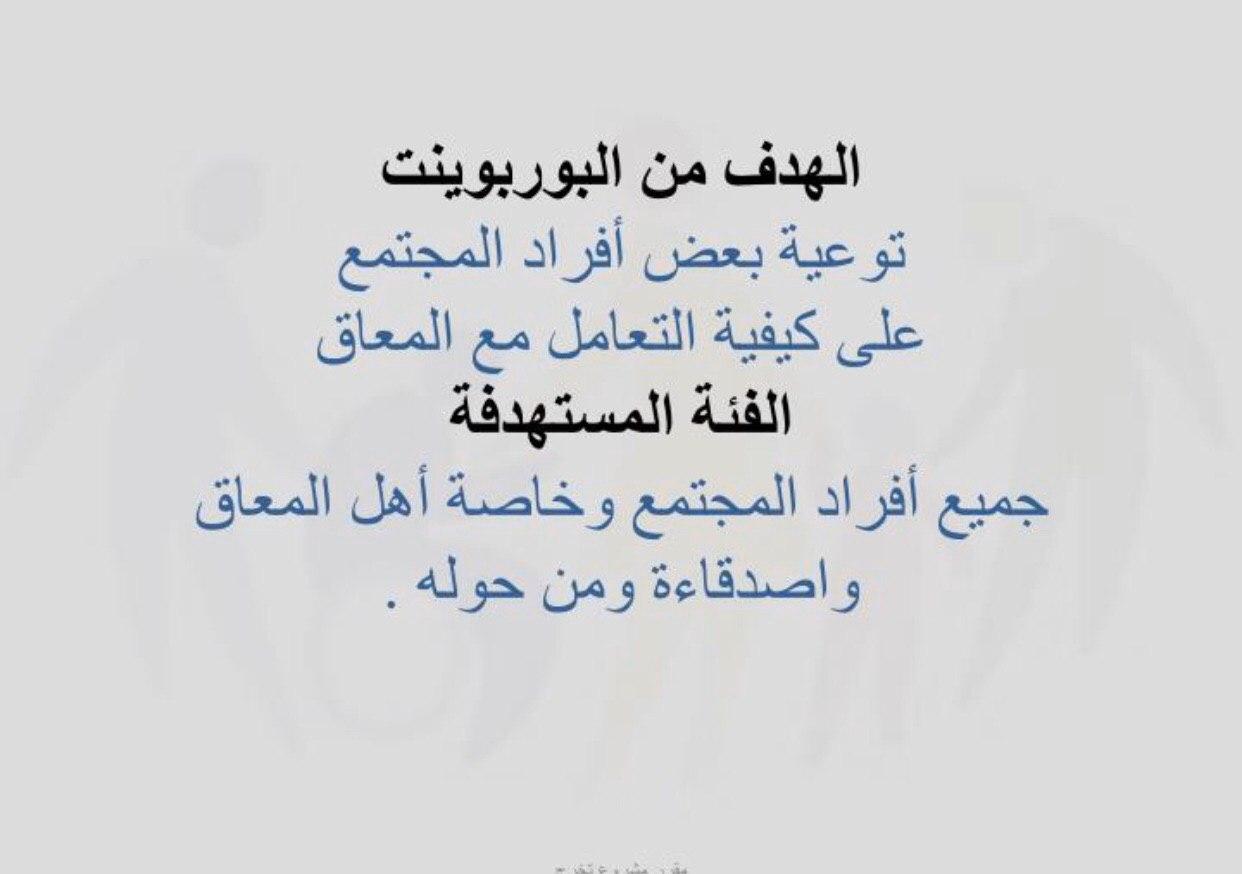 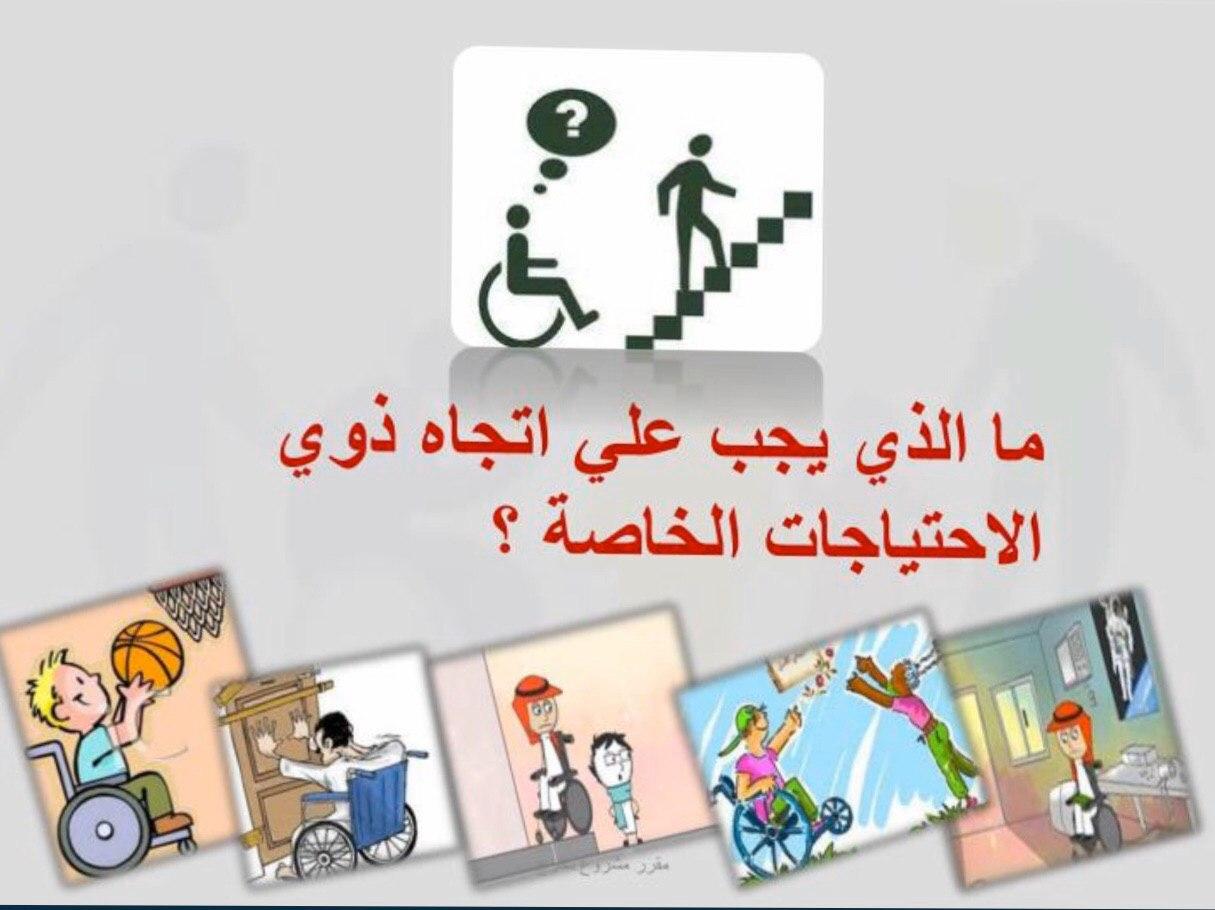 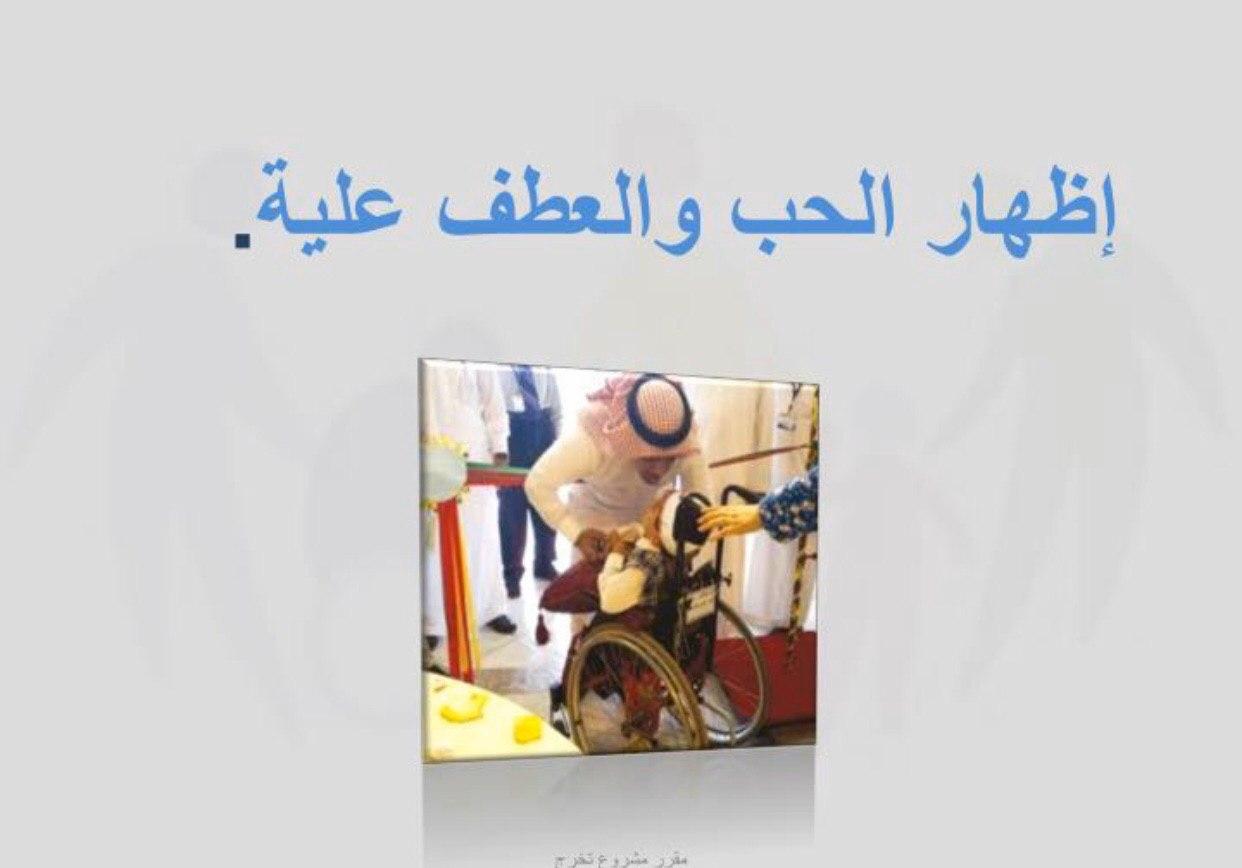 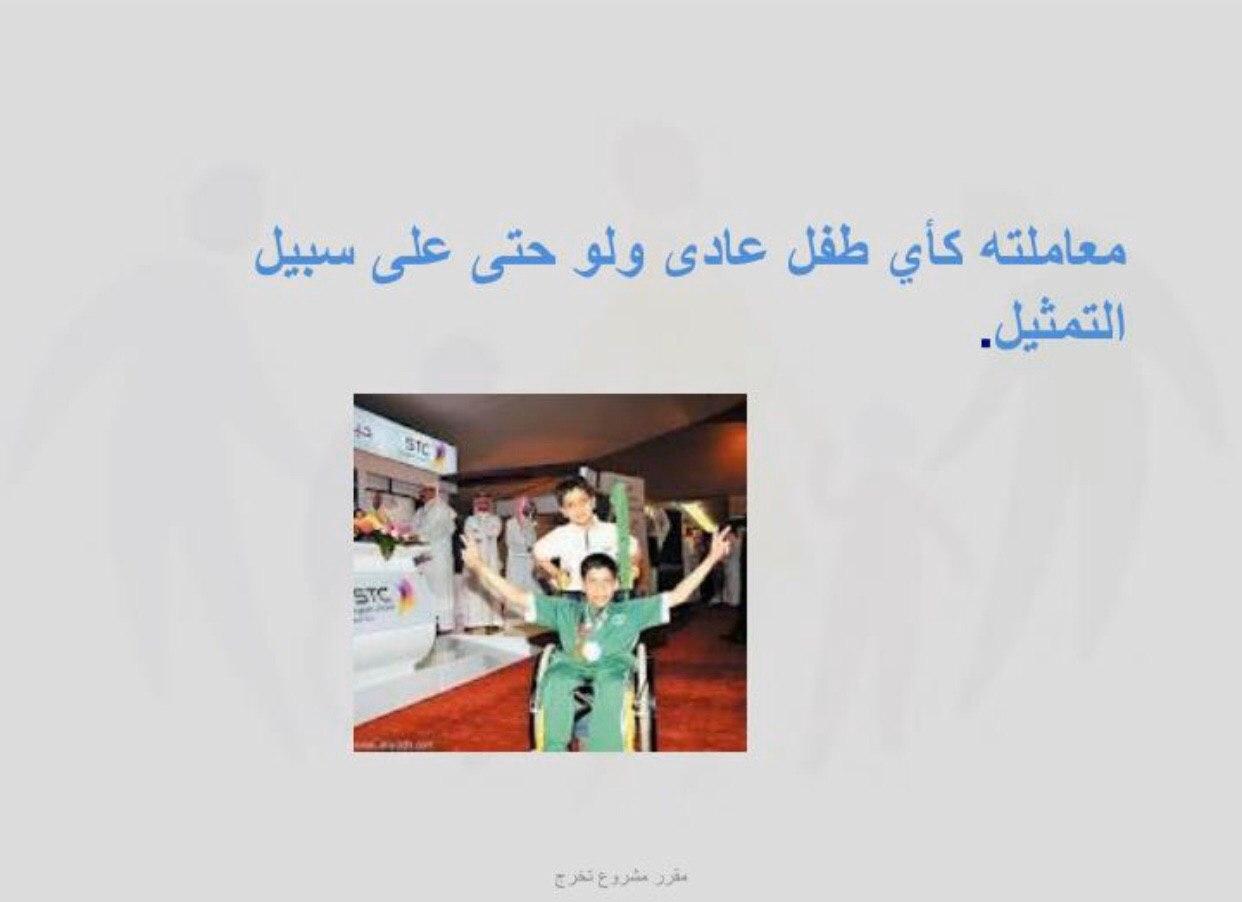 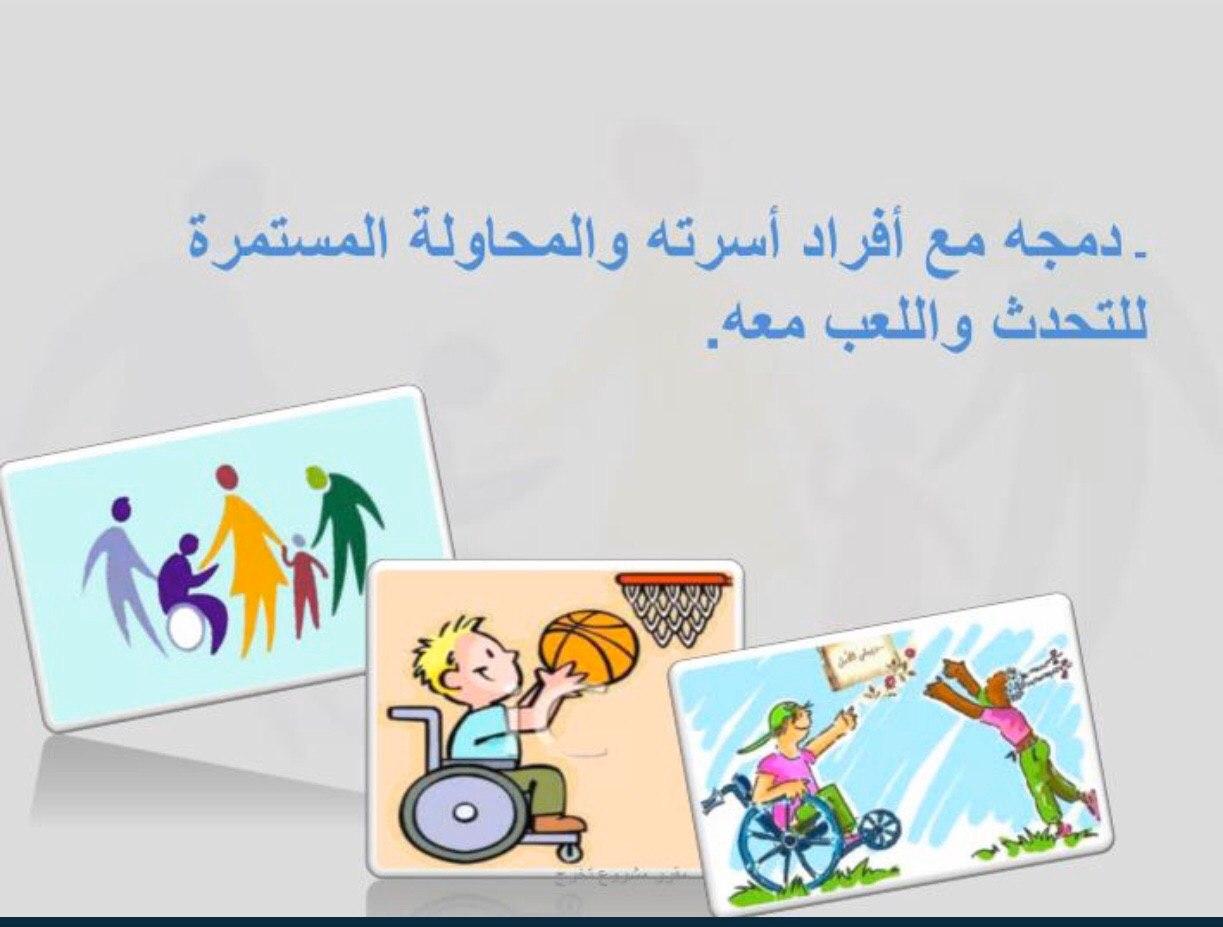 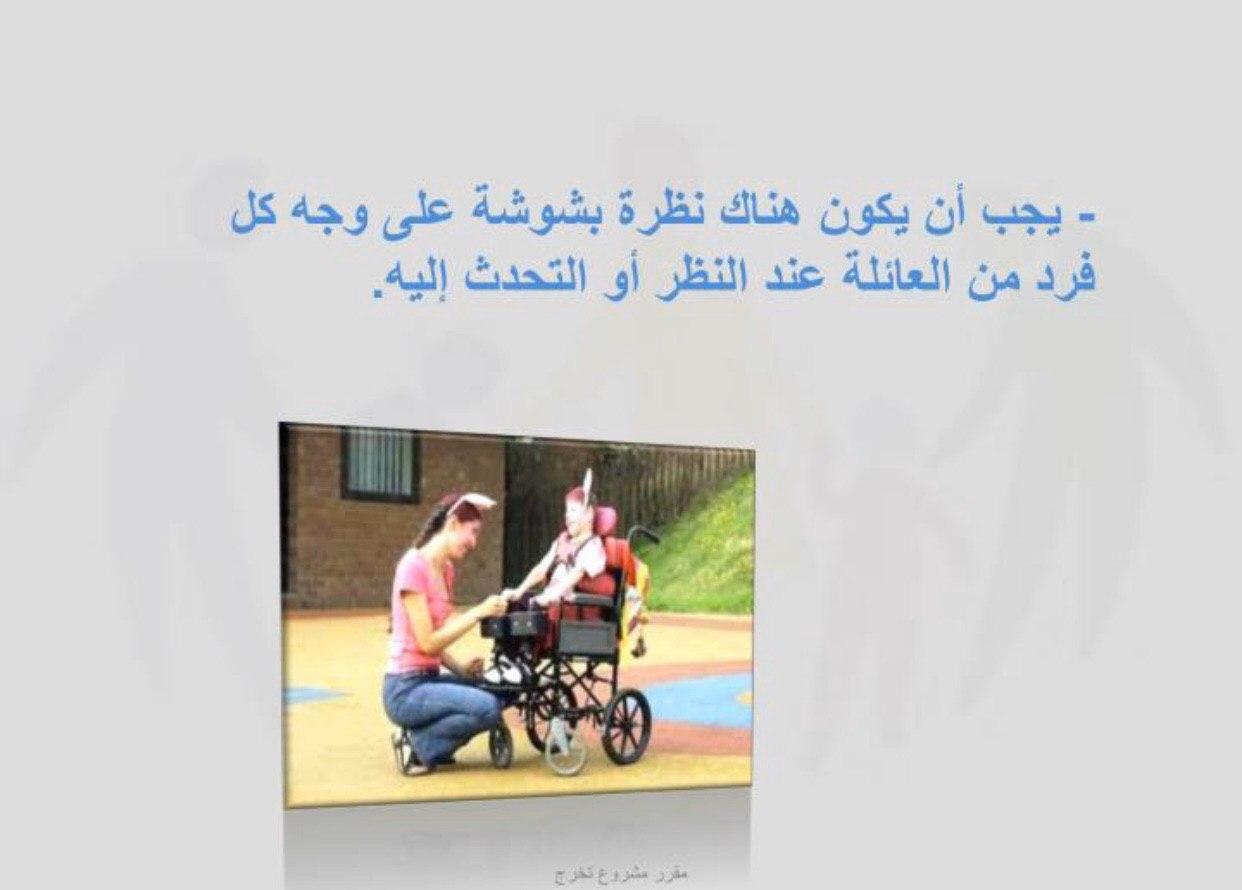 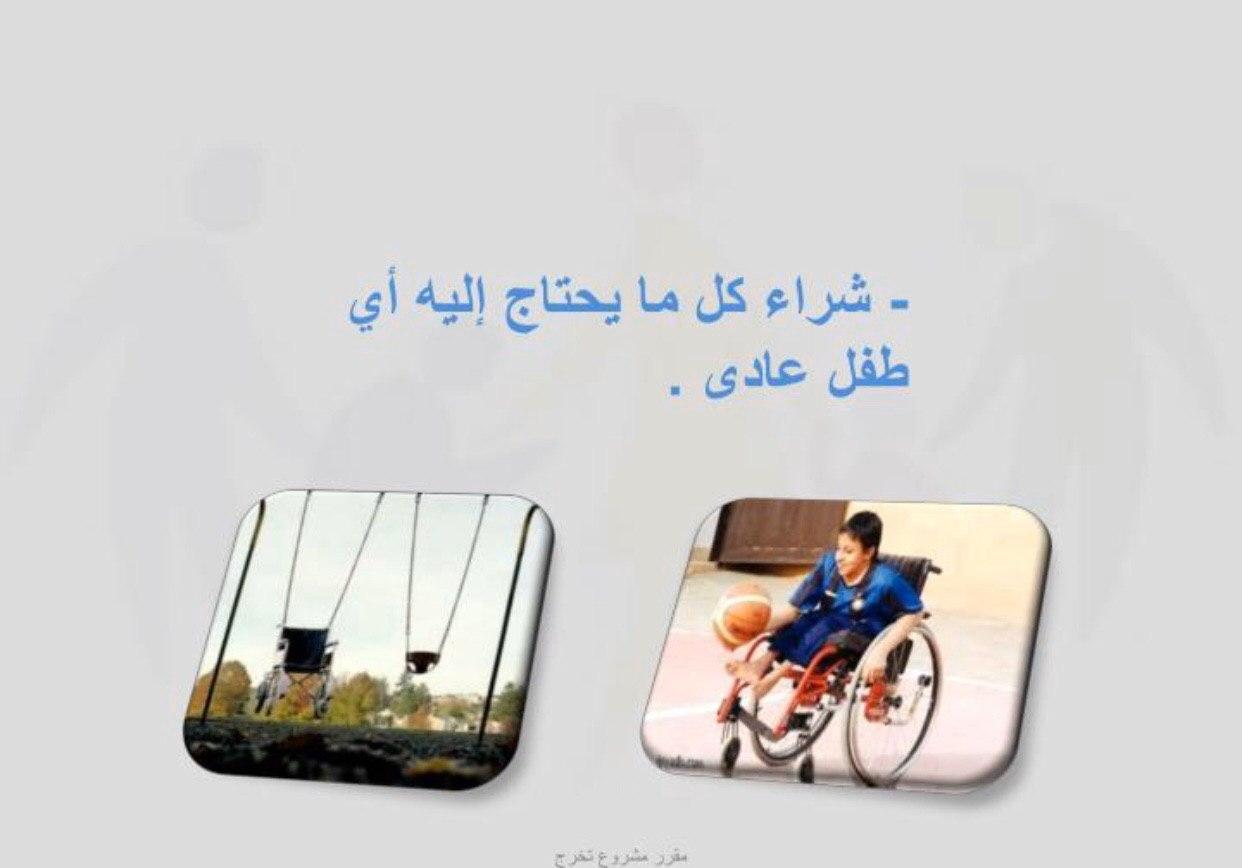 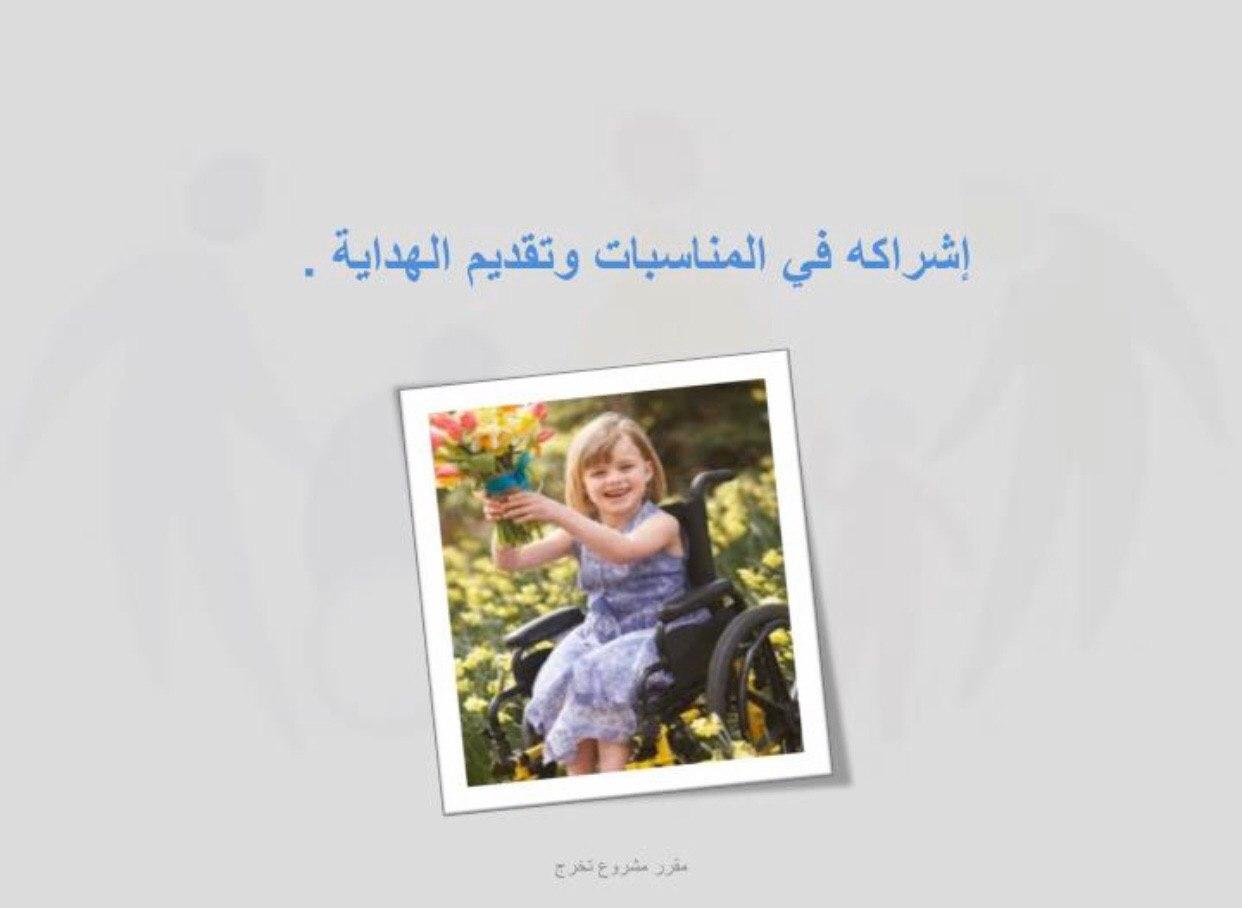 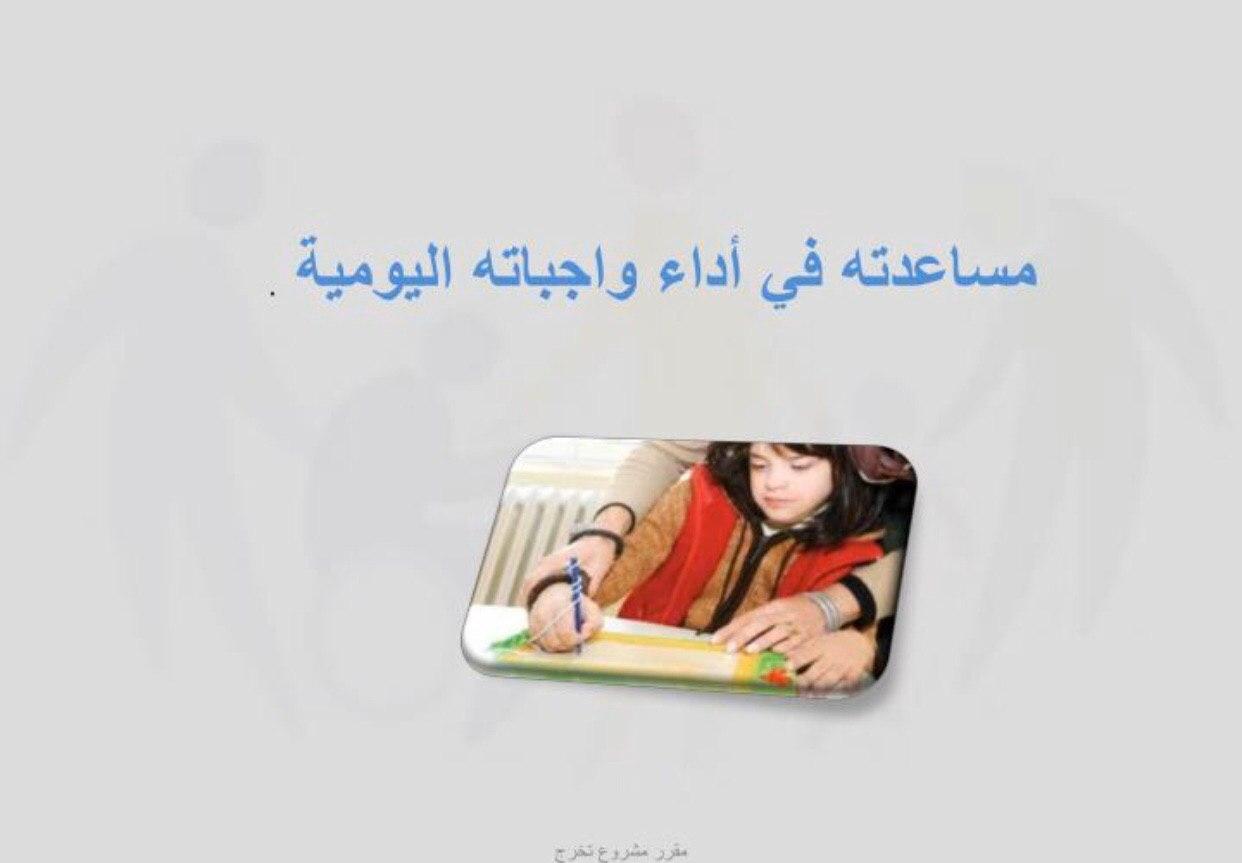 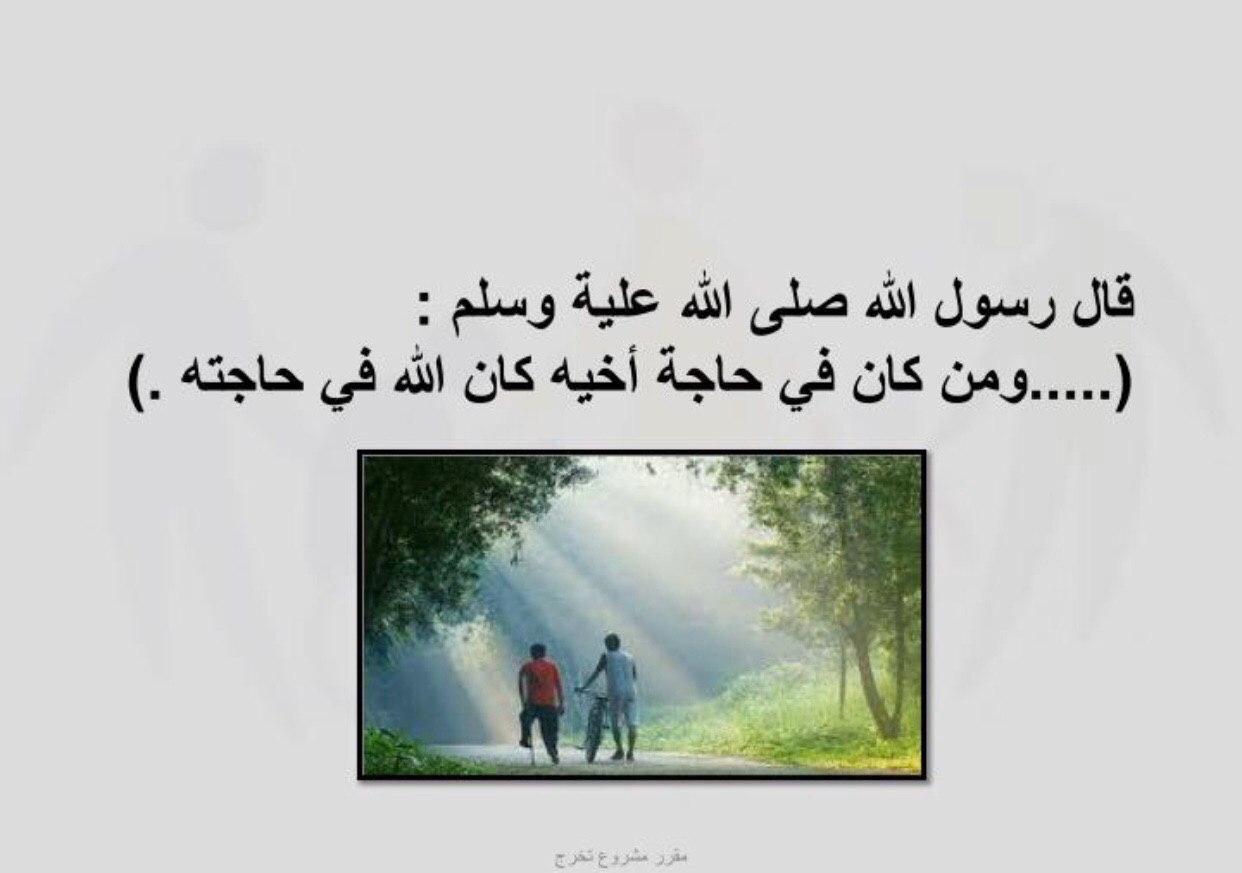 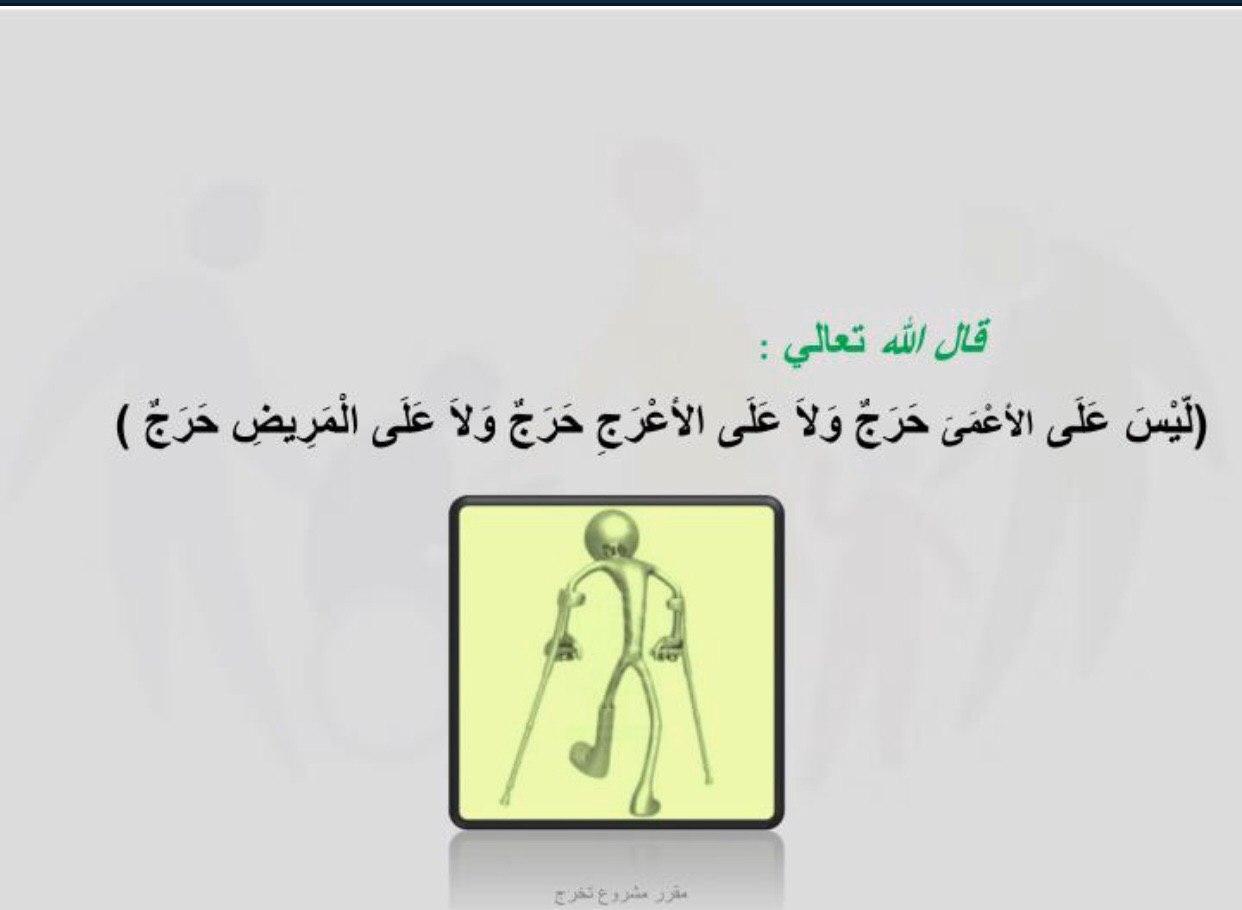 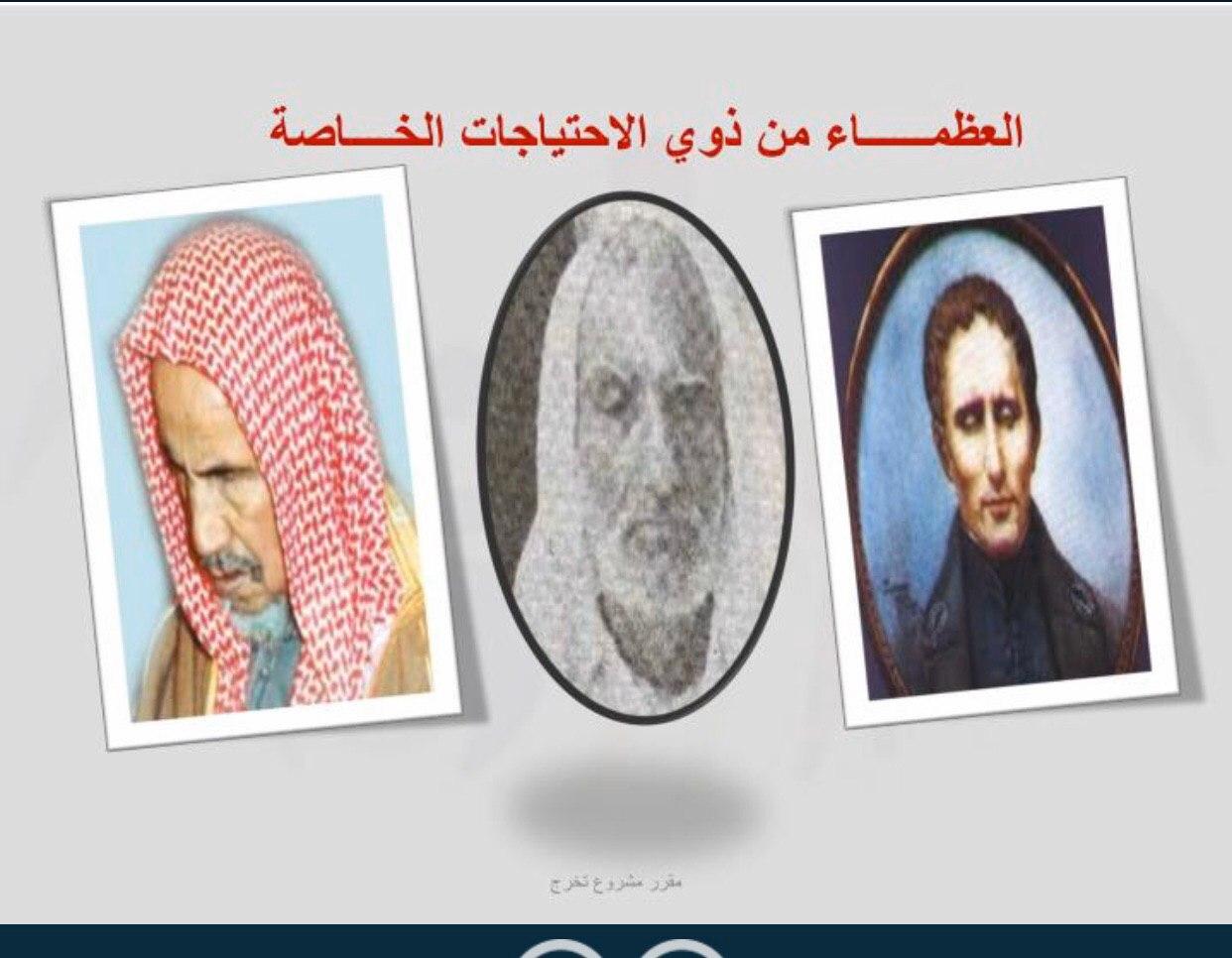 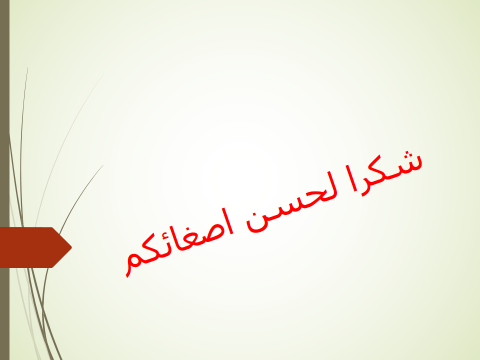